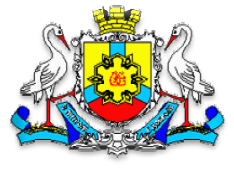 ЗАГАЛЬНА ХАРАКТЕРИСТИКА ГАЛУЗІ ОХОРОНИ ЗДОРОВ ’Я 
М. КРОПИВНИЦЬКОГО
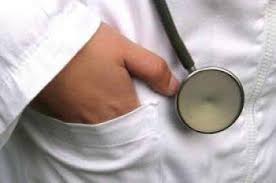 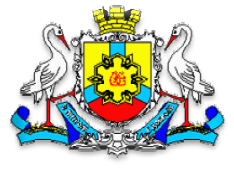 ЗАКЛАДИ ОХОРОНИ ЗДОРОВ’Я МІСТА
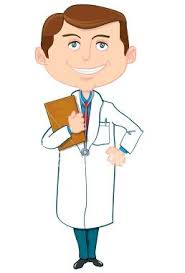 Мережа налічує 14 лікувально-профілактичні заклади
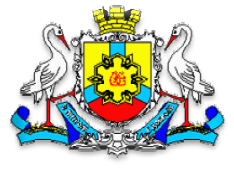 НАСЕЛЕННЯ
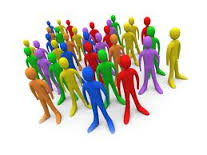 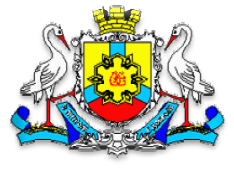 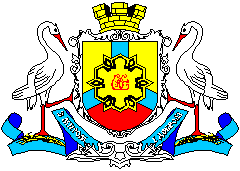 КАДРОВЕ ЗАБЕЗПЕЧЕННЯ
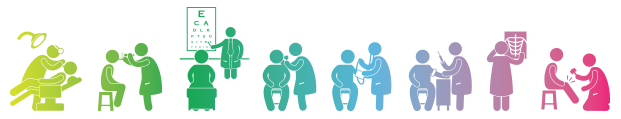 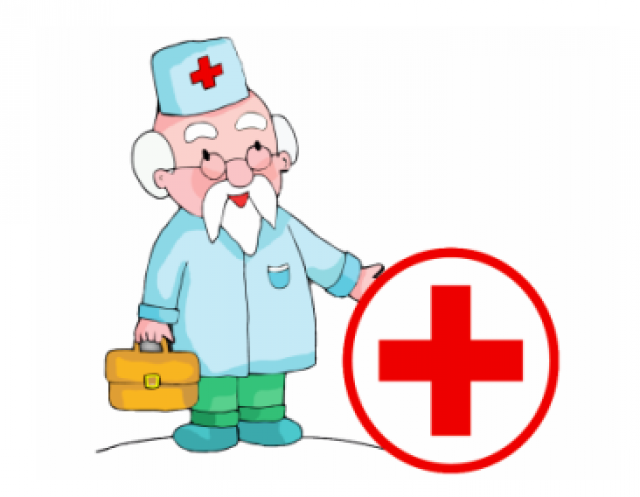 В лікувально-профілактичних закладах міста працюють 
36 молодих спеціалістів та 
15 інтернів
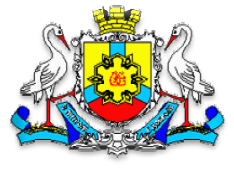 Ліжковий фонд
На 01.01.2017 року ліжковий фонд становить 1040 ліжок
Забезпеченість ліжками на 10 тис. населення – 44,1
У 2016 році оптимізовано відповідно до постанови Кабінету Міністрів України від 25.11.15  № 1024 105 ліжок :
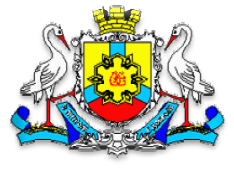 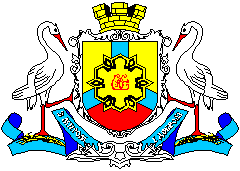 ФІНАНСОВЕ ЗАБЕЗПЕЧЕННЯ
ЗАТВЕРДЖЕНО ПО ЗАГАЛЬНОМУ ФОНДУ
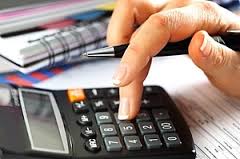 СТРУКТУРА ВИДАТКІВ ЗАГАЛЬНОГО ФОНДУ 
НА 2017 РІК
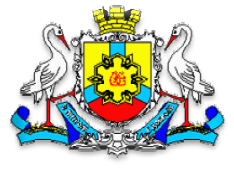 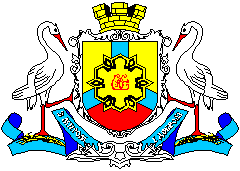 ВИДАТКИ НА ОПЛАТУ ПРАЦІ
Незабезпеченість видатками на оплату праці становить
 72,4 млн. грн
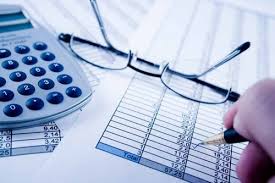 Доведений обсяг медичної субвенції забезпечує обов’язкові виплати, гарантовані державою, лише на 72,6 % від повної потреби галузі
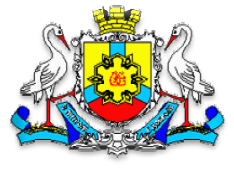 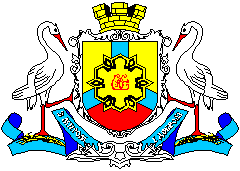 КАПІТАЛЬНІ ВИДАТКИ
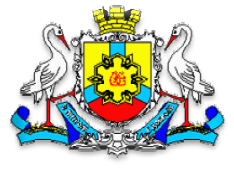 ПОЗИТИВНІ ЗМІНИ
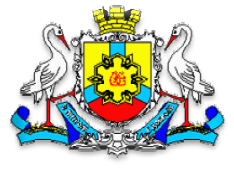 ПОЗИТИВНІ ЗМІНИ
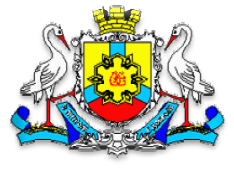 ОСНОВНІ ПРОБЛЕМИ ГАЛУЗІ
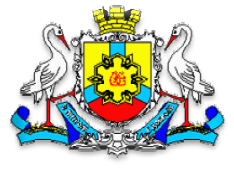 ПЕРСПЕКТИВИ РОЗВИТКУ ГАЛУЗІ
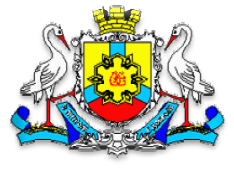 ПЕРСПЕКТИВИ РОЗВИТКУ ГАЛУЗІ
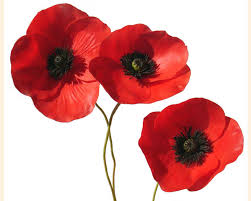 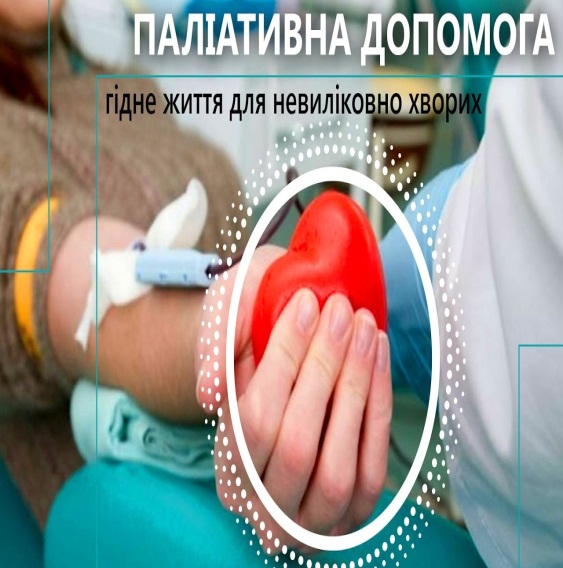 ОРГАНІЗАЦІЯ НАДАННЯ ПАЛІАТИВНОЇ ДОПОМОГИ У 
М. КРОПИВНИЦЬКОМУ
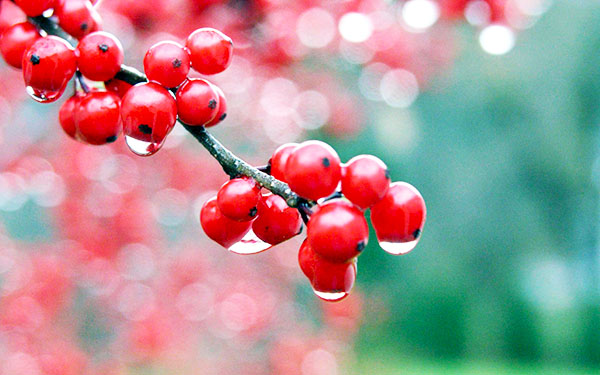 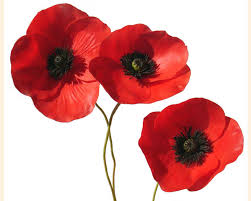 ПАЛІАТИВНА ДОПОМОГА
У ВСЬОМУ СВІТІ ПИТАННЯ ХОСПІСНОЇ ТА ПАЛІАТИВНОЇ ДОПОМОГИ ЗАВЖДИ ЗНАХОДИТЬСЯ У ПОЛІ ЗОРУ ТА ПІД КОНТРОЛЕМ ОРГАНІВ ВЛАДИ, ЗОКРЕМА ОРГАНІВ МІСЦЕВОЇ ВЛАДИ.
КК
Паліативна допомога – це окремий вид медичної допомоги, що надається на останніх стадіях перебігу невиліковних захворювань і включає в себе комплекс заходів, спрямованих на полегшення фізичних та емоційних страждань пацієнтів, а також надання психосоціальної і моральної підтримки членам їх сімей.
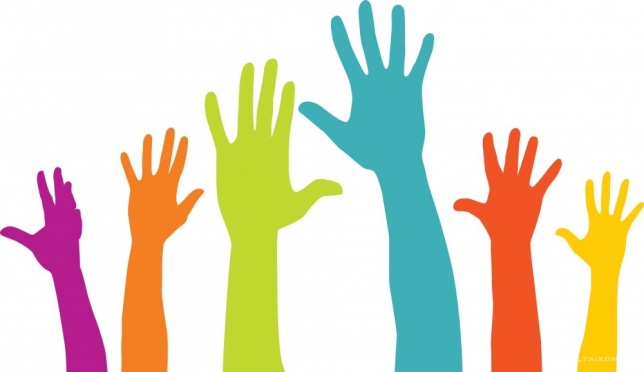 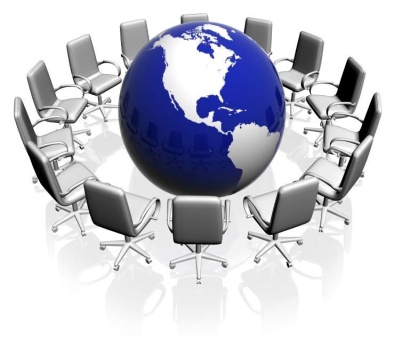 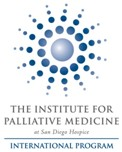 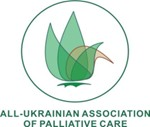 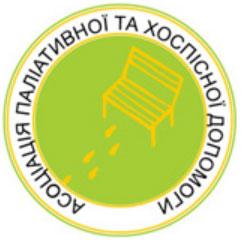 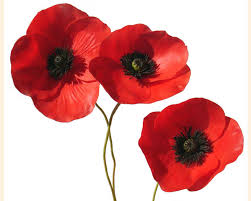 ПАЛІАТИВНА ДОПОМОГА
Хворі у термінальної стадії онкозахворювання та соматичні хворі з важким перебігом хвороби
 потребують паліативної  допомоги 
та мають право  на гідне завершення життя без болю, 
оточені піклуванням і доглядом.
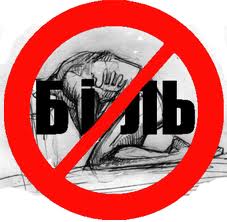 Вирішення цієї проблеми є 
одним із пріоритетних завдань
  як галузі охорони здоров'я міста, так і громади в цілому.
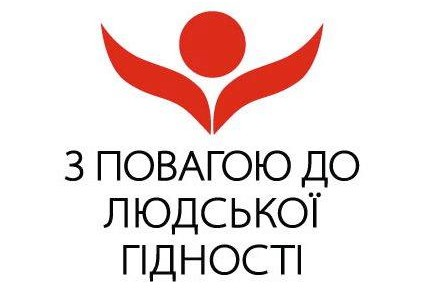 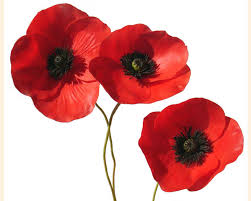 Основні кроки  в розвиткупаліативної допомоги
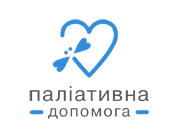 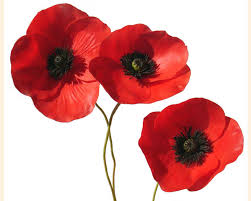 КРОК 1
За останні п'ять років показники смертності населення міста Кропивницького від злоякісних новоутворень є стабільно вищими за обласні та середньоукраїнські показники
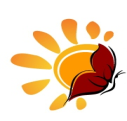 Показники смертності від злоякісних новоутворень 
на 100 тис. населення
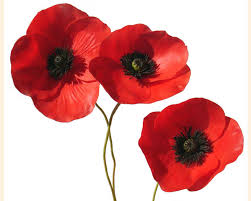 КРОК 2
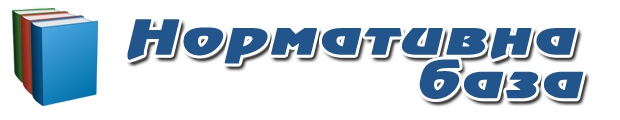 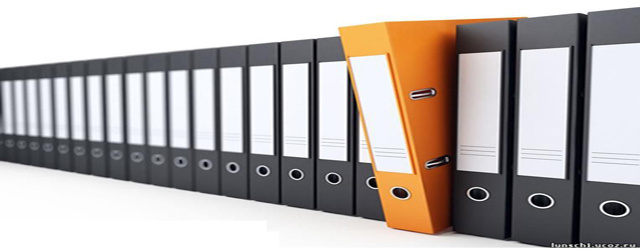 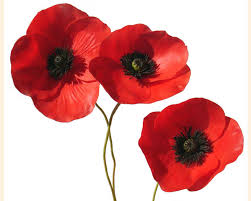 КРОК 2
Міською владою спільно з управлінням охорони здоров'я Кіровоградської міської ради протягом 2013-2014 років вивчено передовий досвід областей України по наданню паліативної допомоги, 
проведено ряд робочих зустрічей
з благодійними організаціями, 
круглих столів  з медичною 
громадськістю.
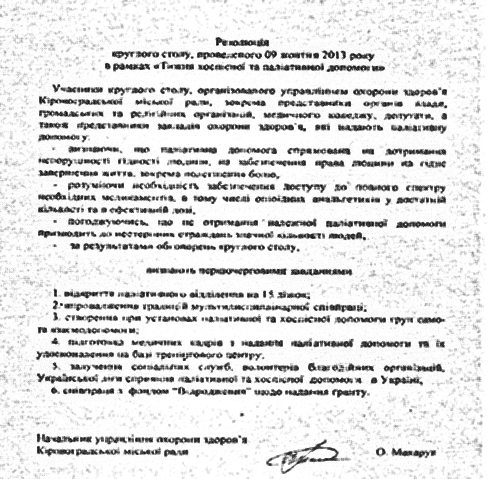 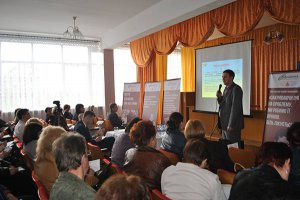 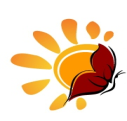 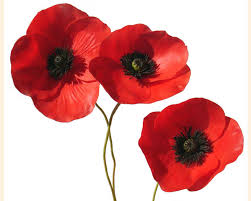 КРОК 3
Духовенство
Соціальний відділ Кіровоградської єпархії
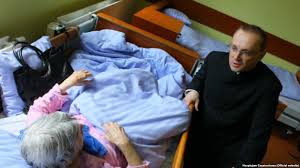 Органи
 соціального захисту
Територіальні центри соціального обслуговування районів
 м. Кропивницького
Українська ліга 
сприяння розвитку паліативної та хоспісної допомоги
Налагоджена співпраця
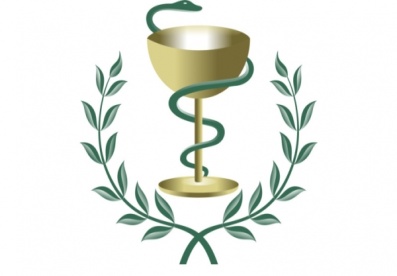 Всеукраїнська мережа ЛЖВ
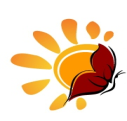 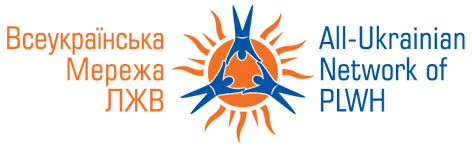 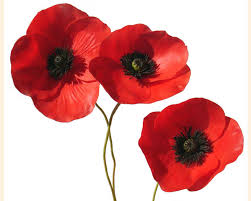 КРОК 3
Угоди з територіальними центрами соціального обслуговування
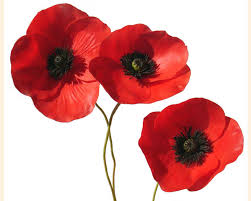 КРОК 4
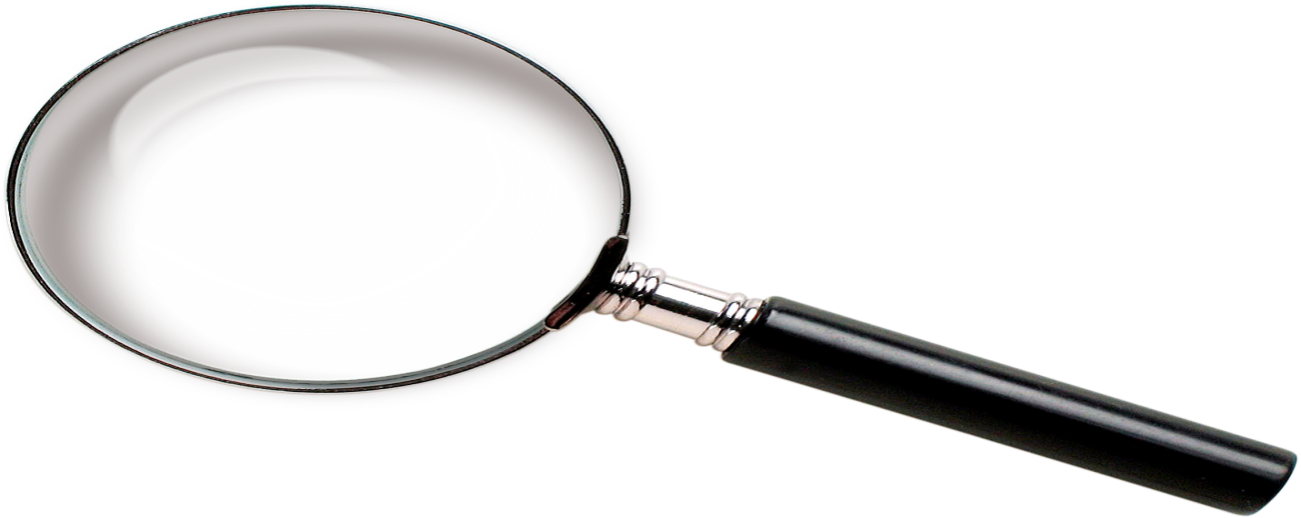 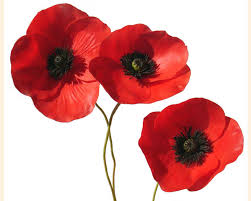 КРОК 4
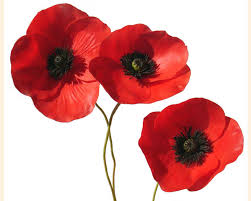 КРОК 4
Розпорядчі акти управління охорони здоров’я Кіровоградської міської ради
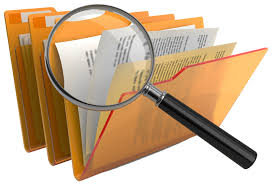 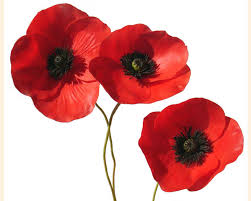 КРОК 4
Розпорядчі акти управління охорони здоров’я Кіровоградської міської ради
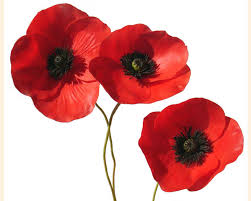 КРОК 4
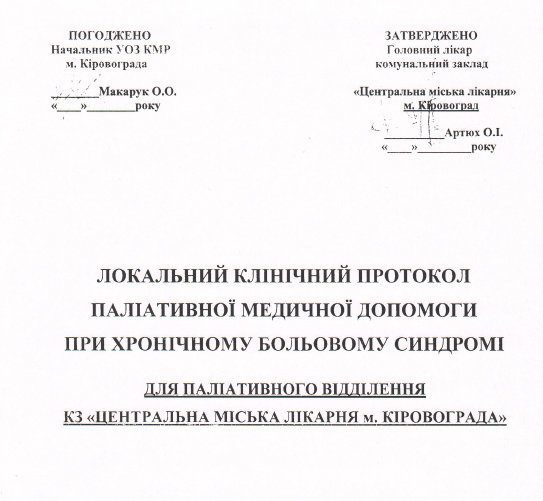 РОЗРОБЛЕННЯ ЛОКАЛЬНИХ КЛІНІЧНИХ ПРОТОКОЛІВ ПАЛІАТИВНОЇ МЕДИЧНОЇ ДОПОМОГИ
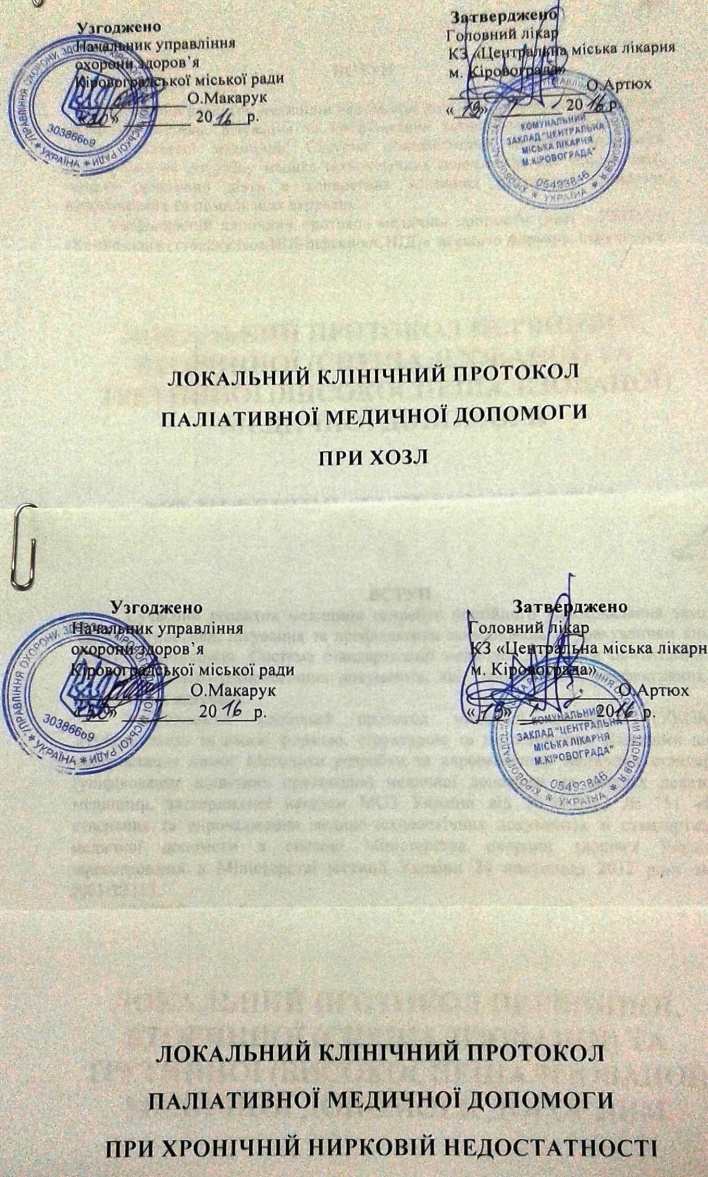 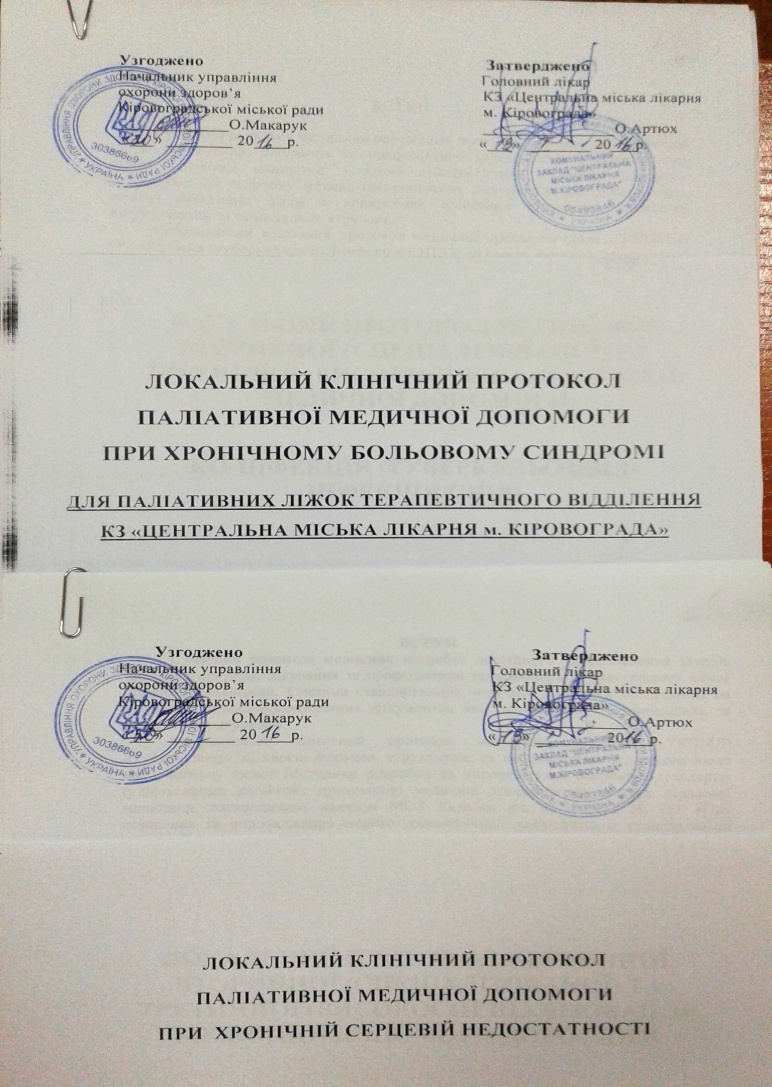 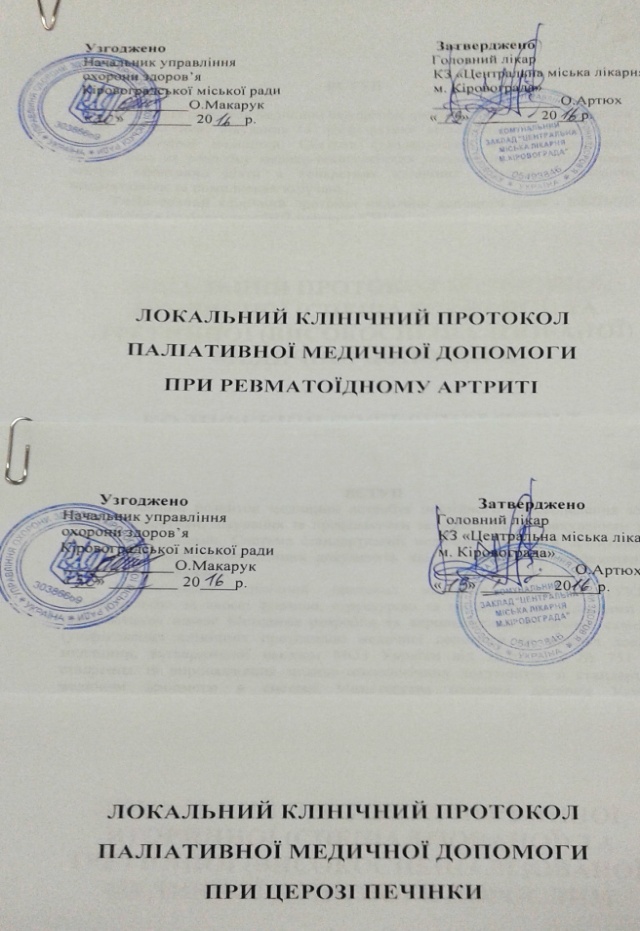 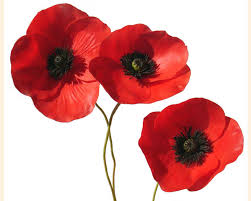 КРОК 5
Будівля паліативного відділення розташована у парковій зоні меморіального комплексу «Фортечні вали»
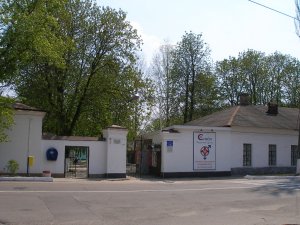 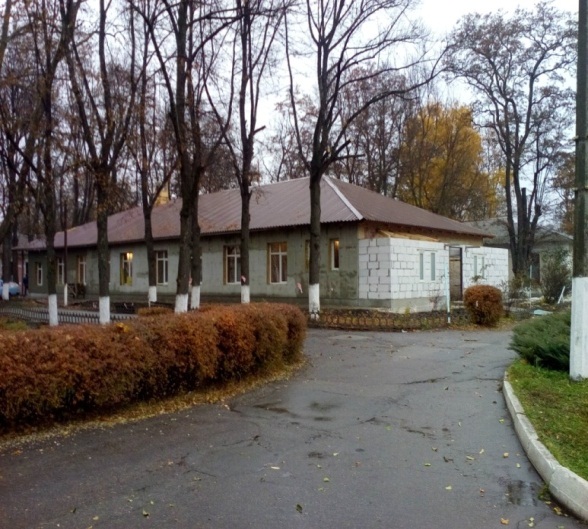 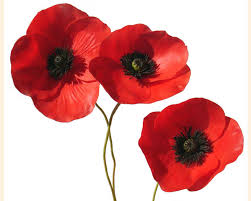 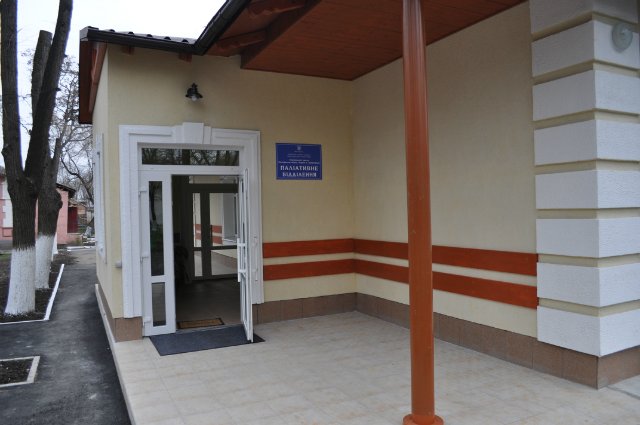 КРОК 6
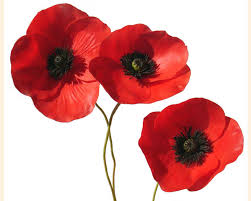 КРОК 7
Ремонтно-будівельні
           роботи приміщення під      паліативне відділення 
КЗ  «Центральна міська
 лікарня м. Кіровограда» проводились управлінням капітального будівництва Кіровоградської міської ради і тривали з серпня 2015 року по березень 2016 року.
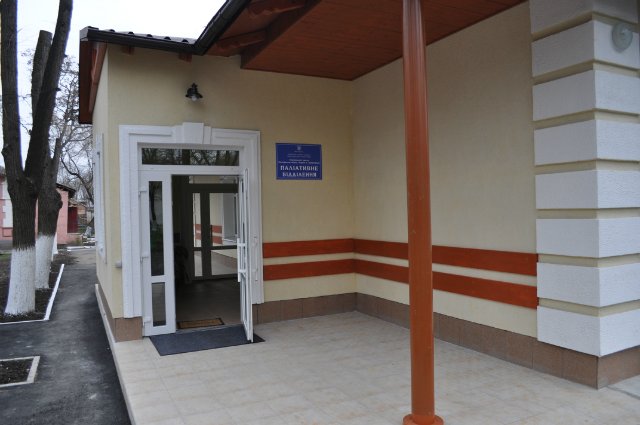 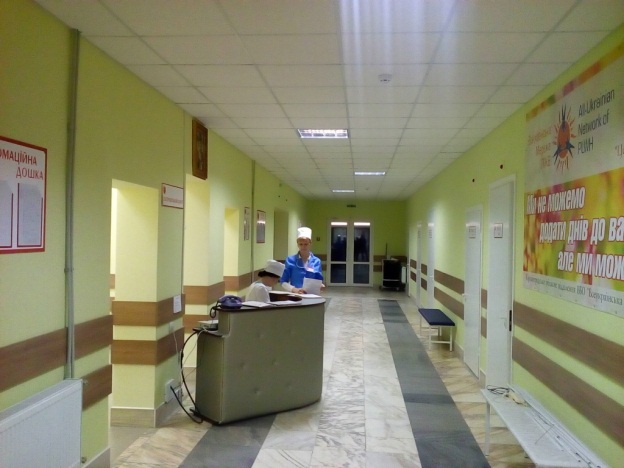 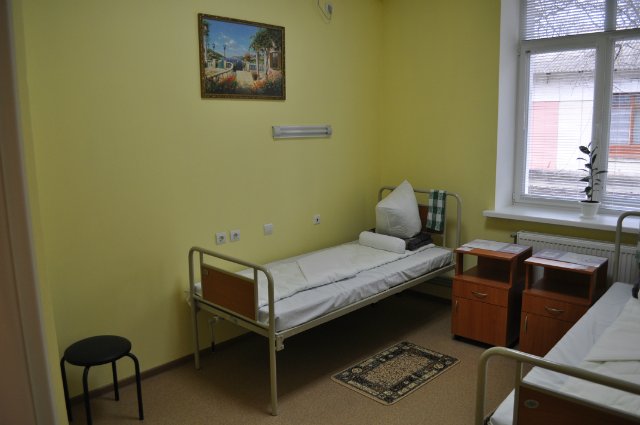 Залучено коштів  міського бюджету близько 3,0 млн. грн
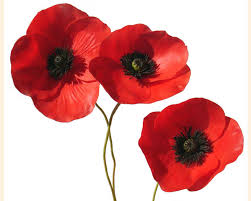 КРОК 8
Придбано матеріально-технічного оснащення паліативного відділення за рахунок:
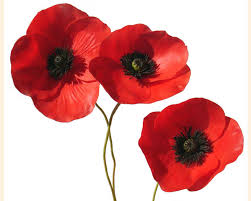 КРОК 9
Навчання
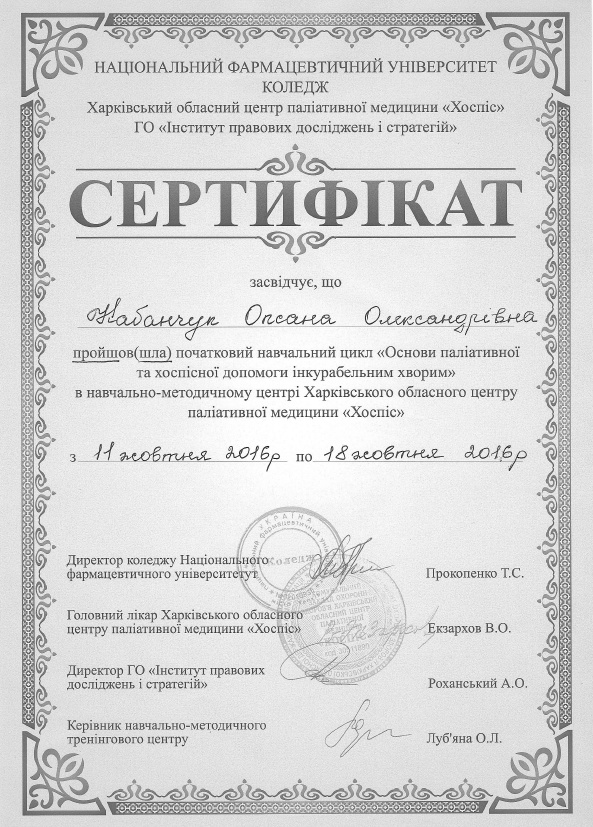 Всі медичні працівники пройшли фахове навчання по паліативному догляду на виїзних семінарах та тренінгах у м. Києві,                        Івану-Франківському,                   Харкові, а також тих,                         які проводилися у                                           м. Кропивницькому
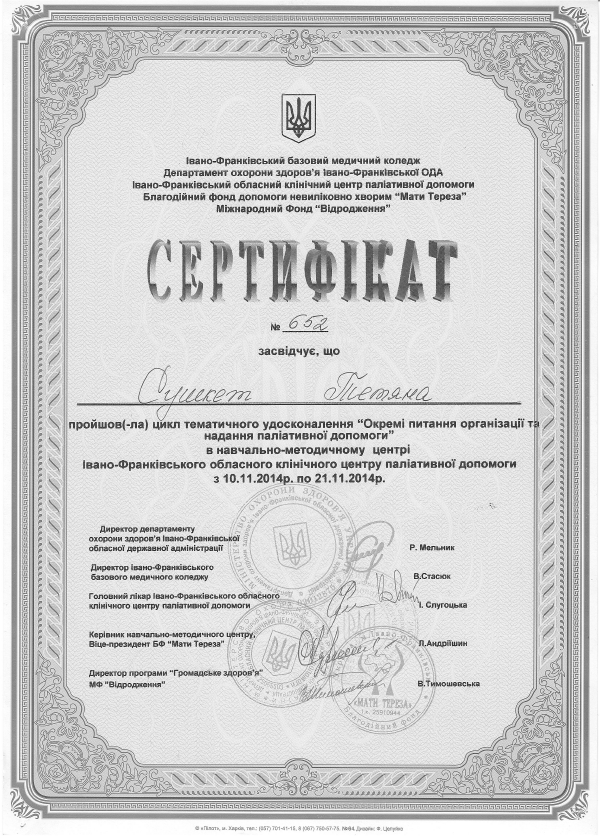 Загальна кількість медичних працівників, які пройшли навчання по наданню паліативної допомоги - 33
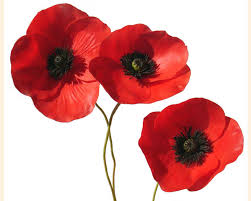 КРОК 9
МОТИВАЦІЯ
Одним із заходів  Програми «місцеві стимули» для працівників охорони здоров’я м. Кіровограда на 2013-2017 роки є встановлення та виплата надбавки працівникам паліативного відділення у  розмірі 30 % від посадового окладу за рахунок коштів міського бюджету. У 2016 році витрачено 198,6 тис. грн. На 2017 рік передбачено 
230,3 тис. грн
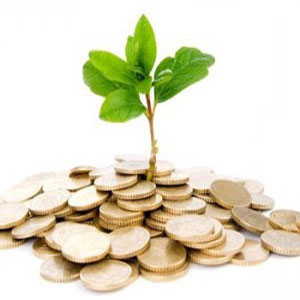 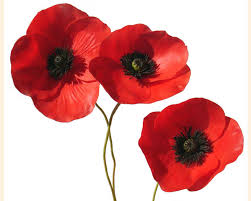 КРОК 10
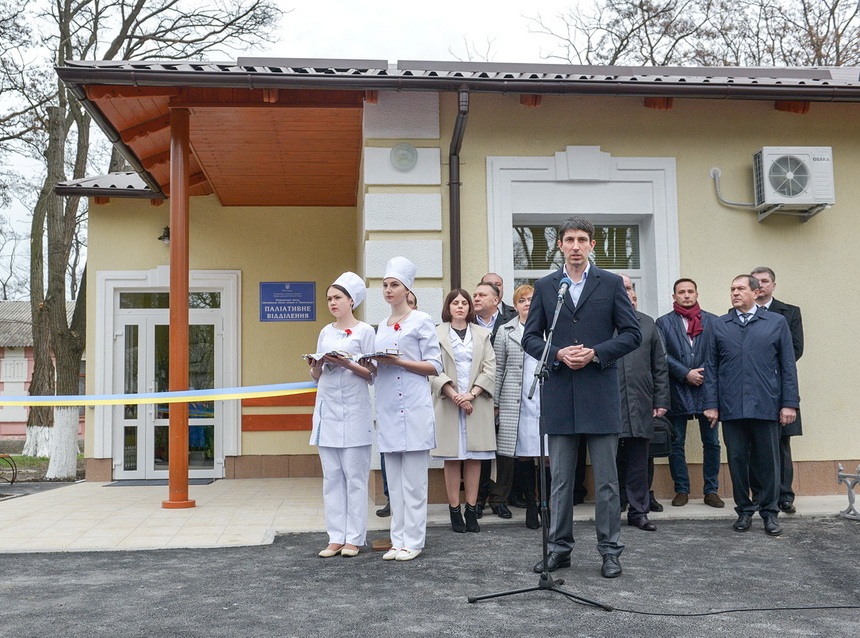 12 березня 2016 року відкрито повноцінне паліативне відділення на 15 ліжок, оснащене необхідним обладнанням, яке відповідає всім стандартам надання паліативної допомоги.
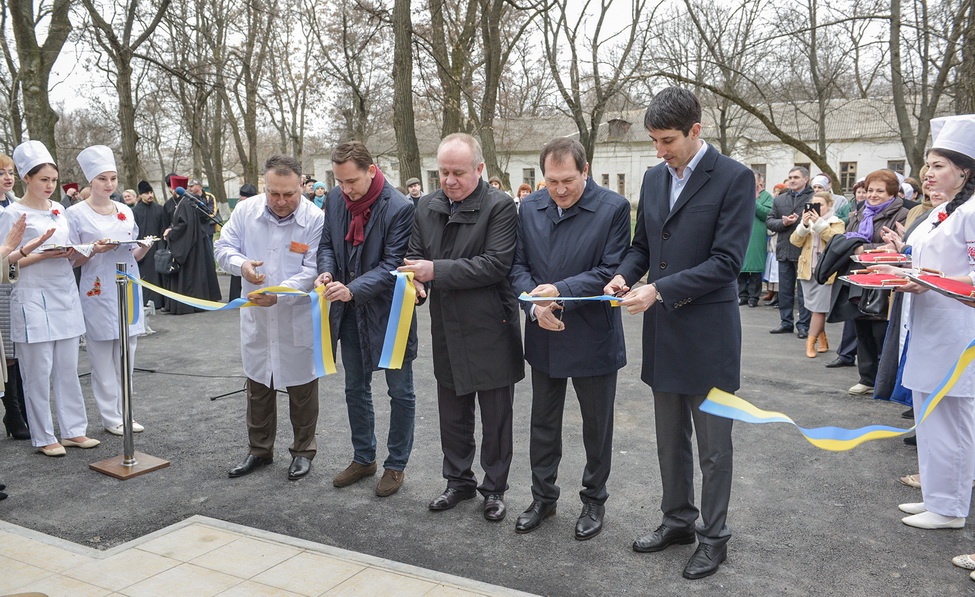 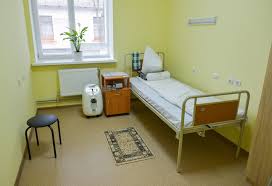 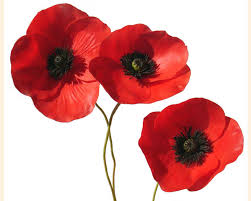 ПАЛІАТИВНЕ ВІДДІЛЕННЯ
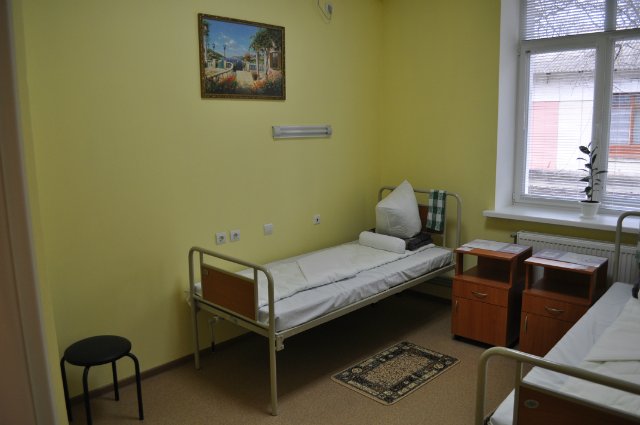 Десять палат: 5 – одномісних5 - двомісних
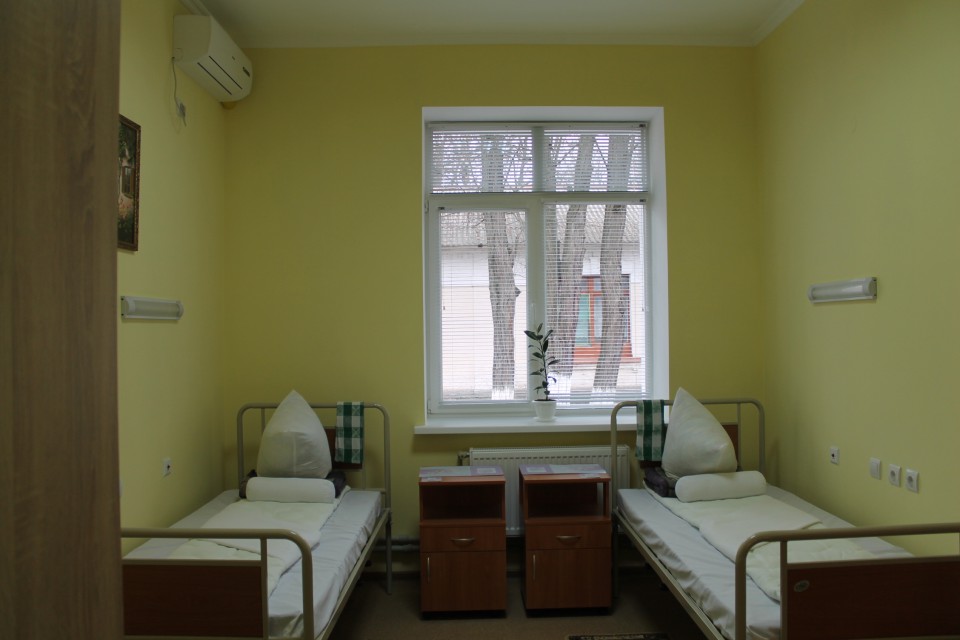 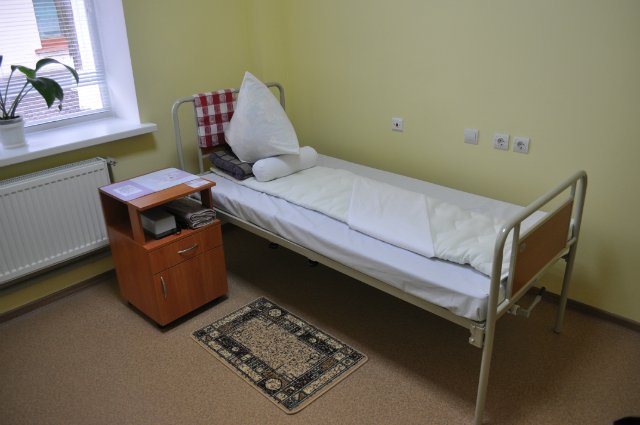 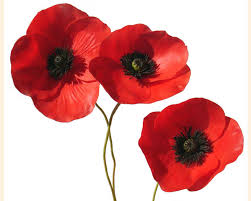 ПАЛІАТИВНЕ ВІДДІЛЕННЯ
Маніпуляційний кабінет
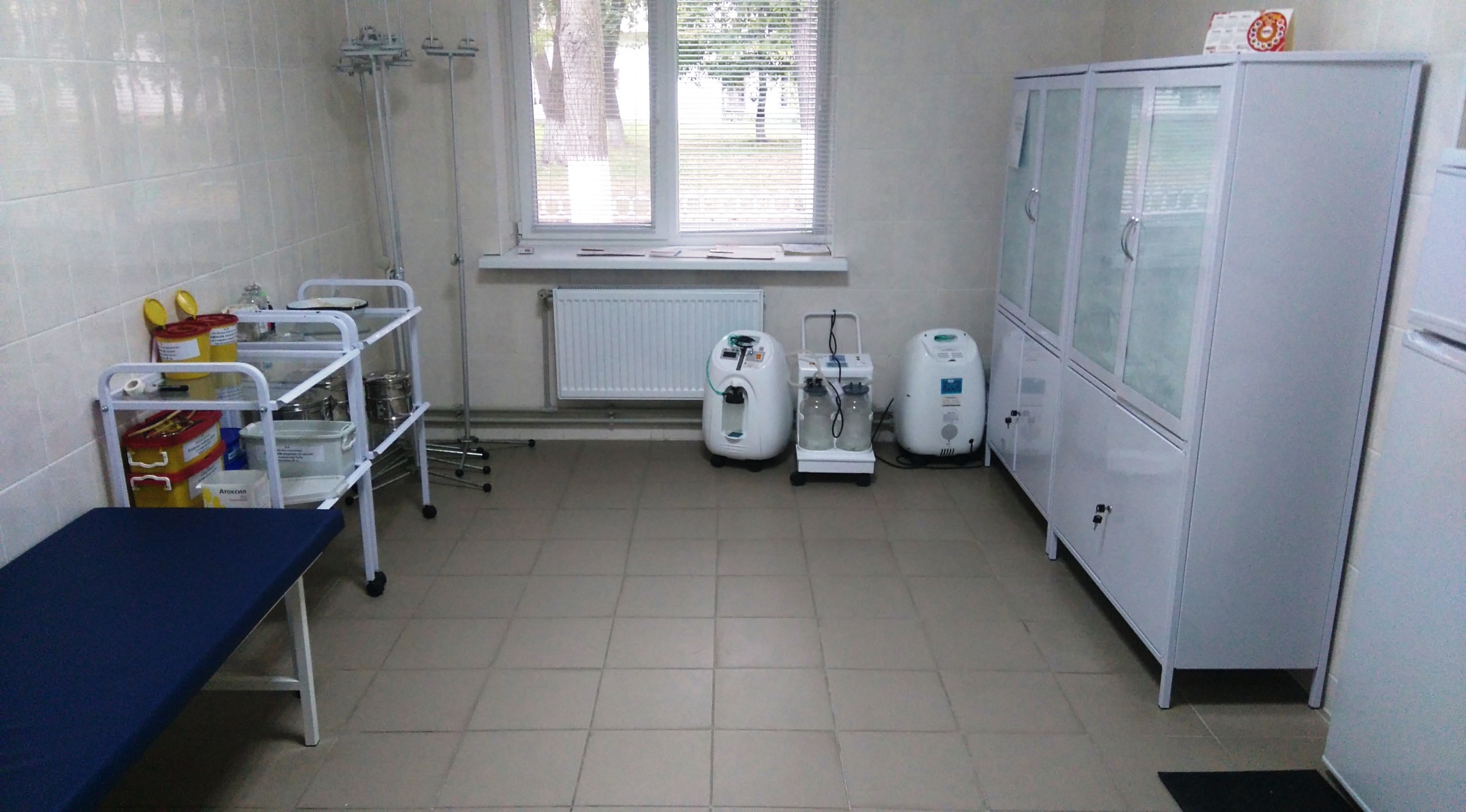 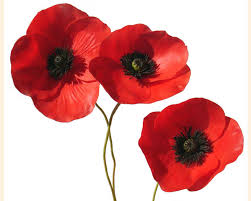 ПАЛІАТИВНЕ ВІДДІЛЕННЯ
Кімната волонтерів
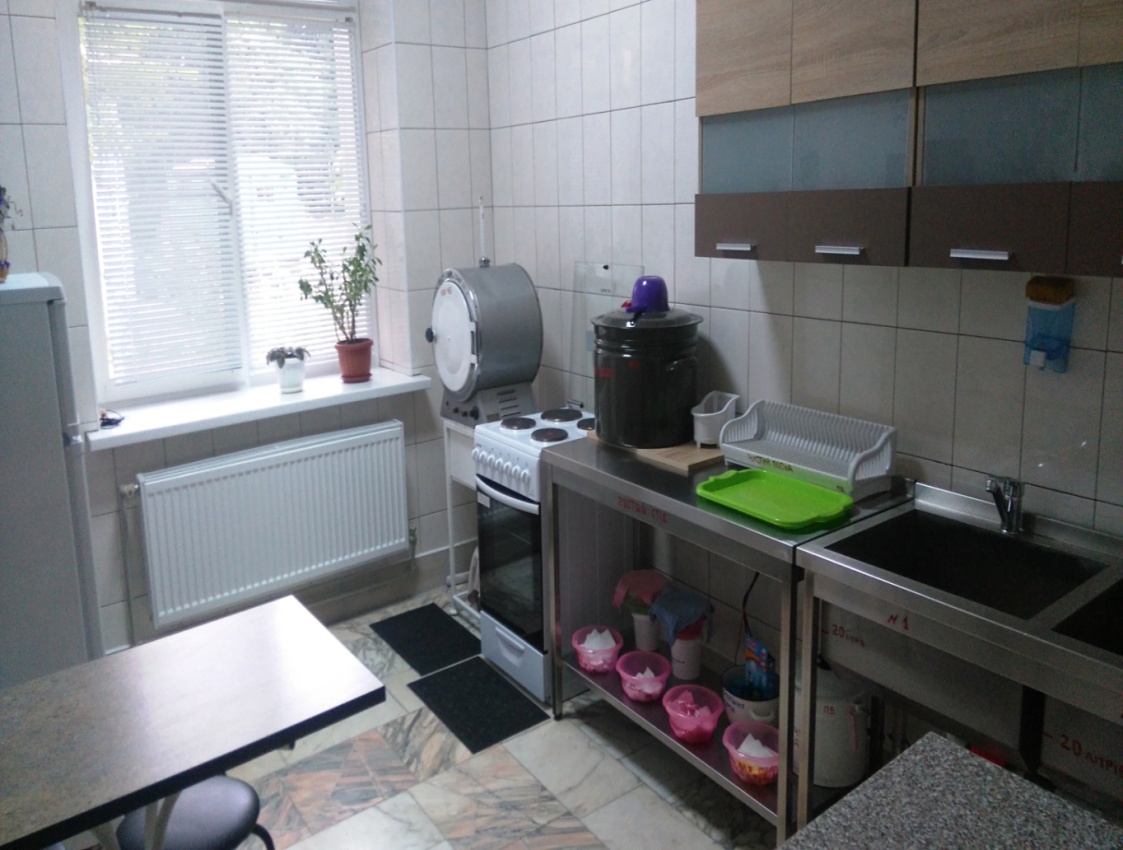 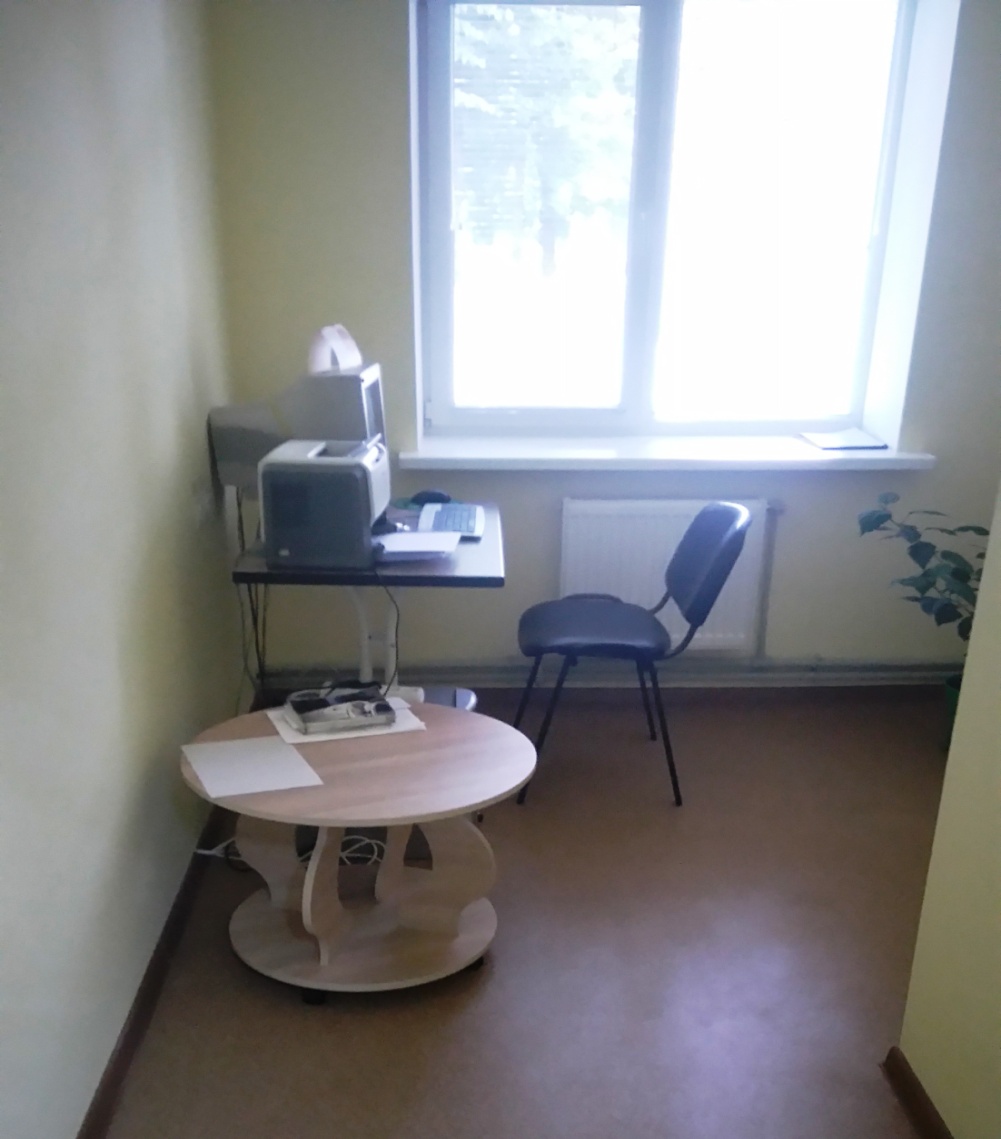 Кімната для приготування їжі
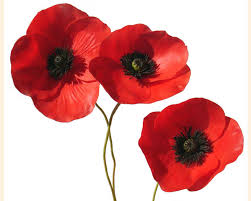 ПАЛІАТИВНЕ ВІДДІЛЕННЯ
Кімната  психологічного розвантаження
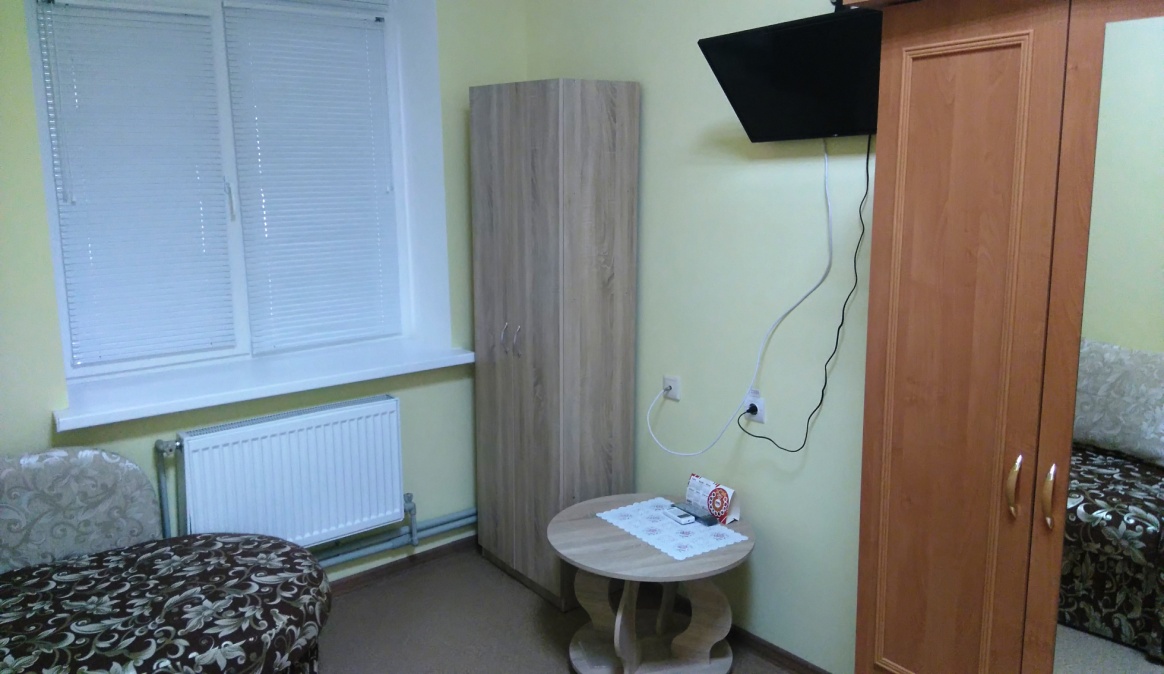 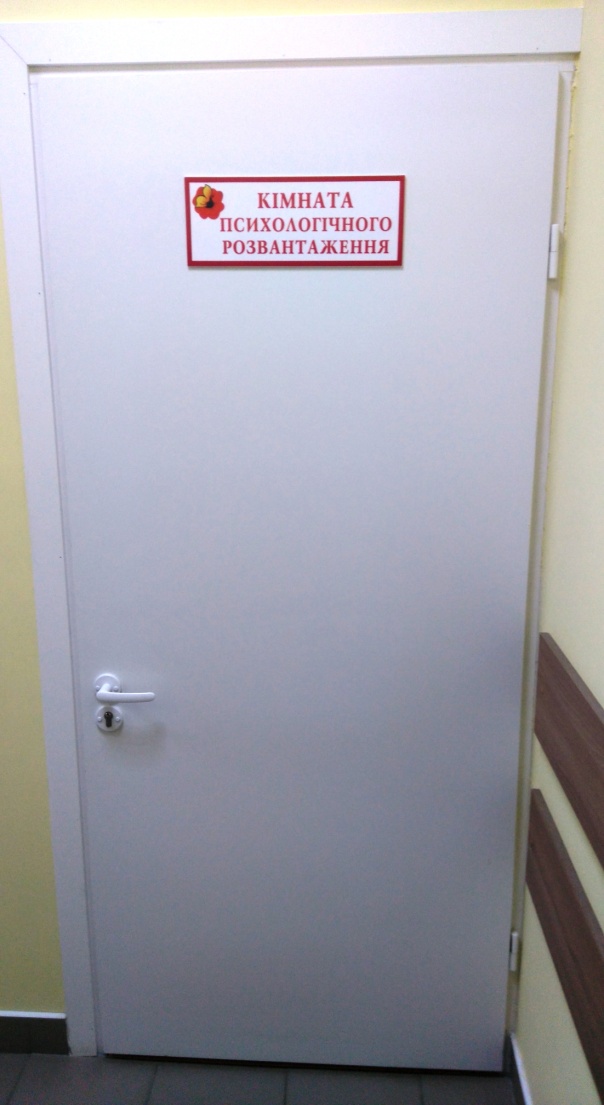 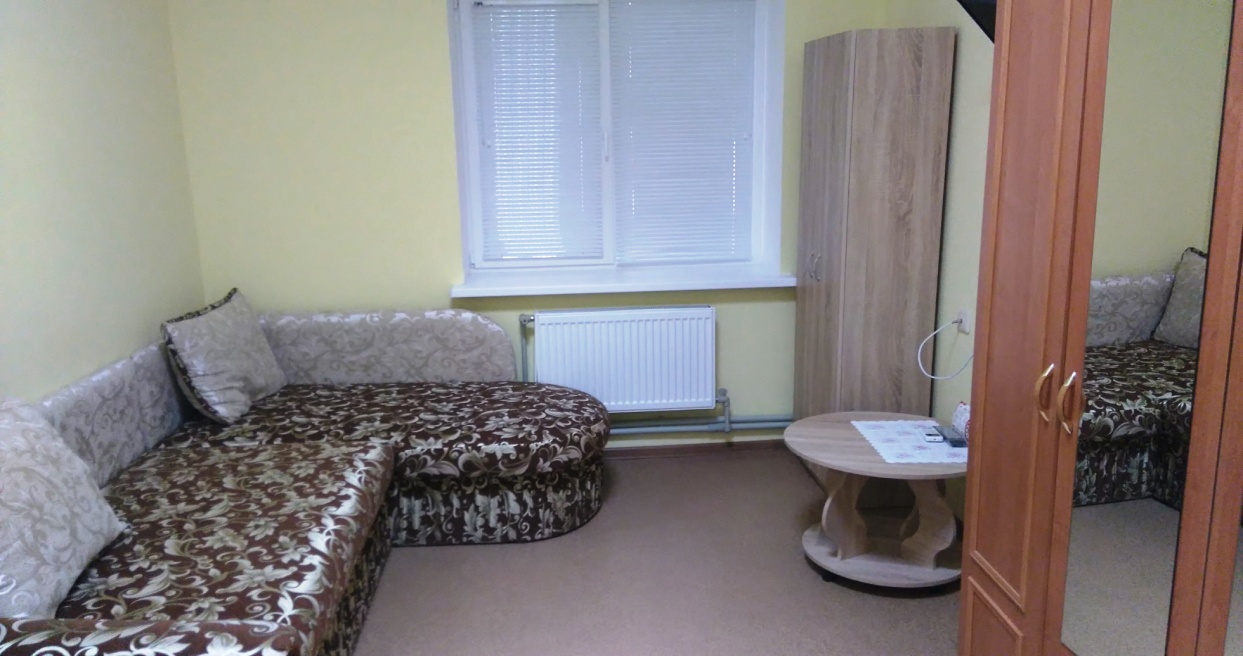 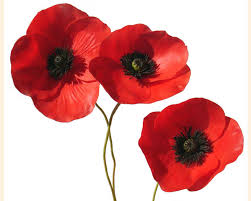 ПАЛІАТИВНЕ ВІДДІЛЕННЯ
Кімната для приїжджих
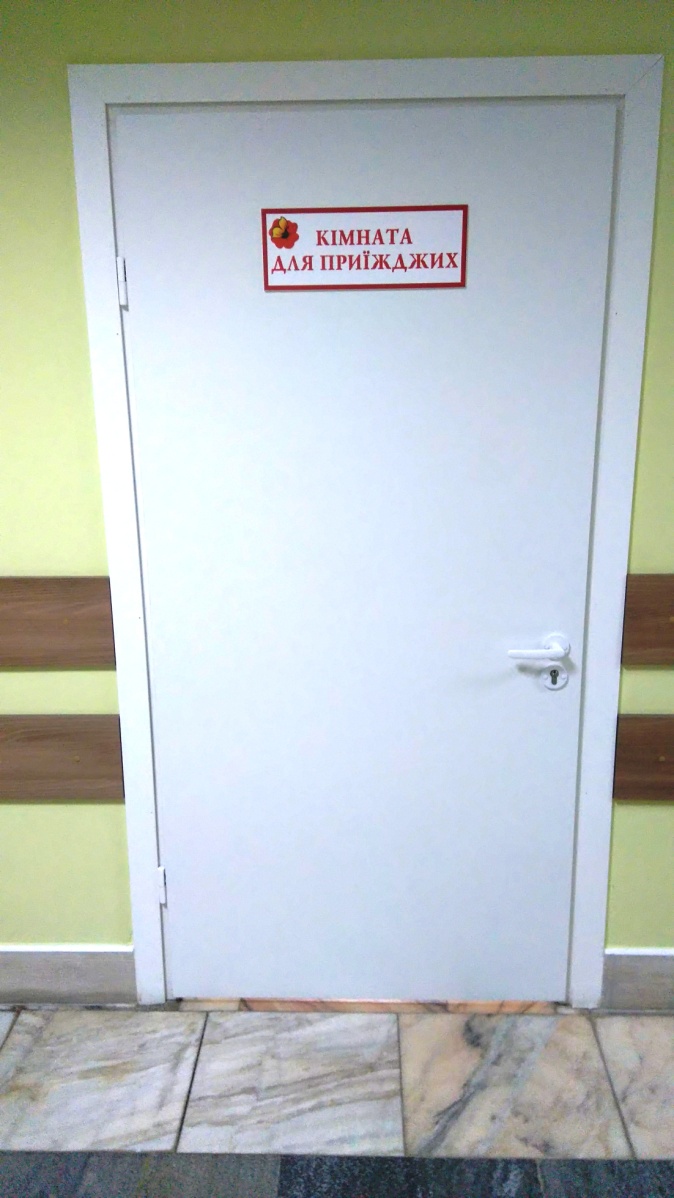 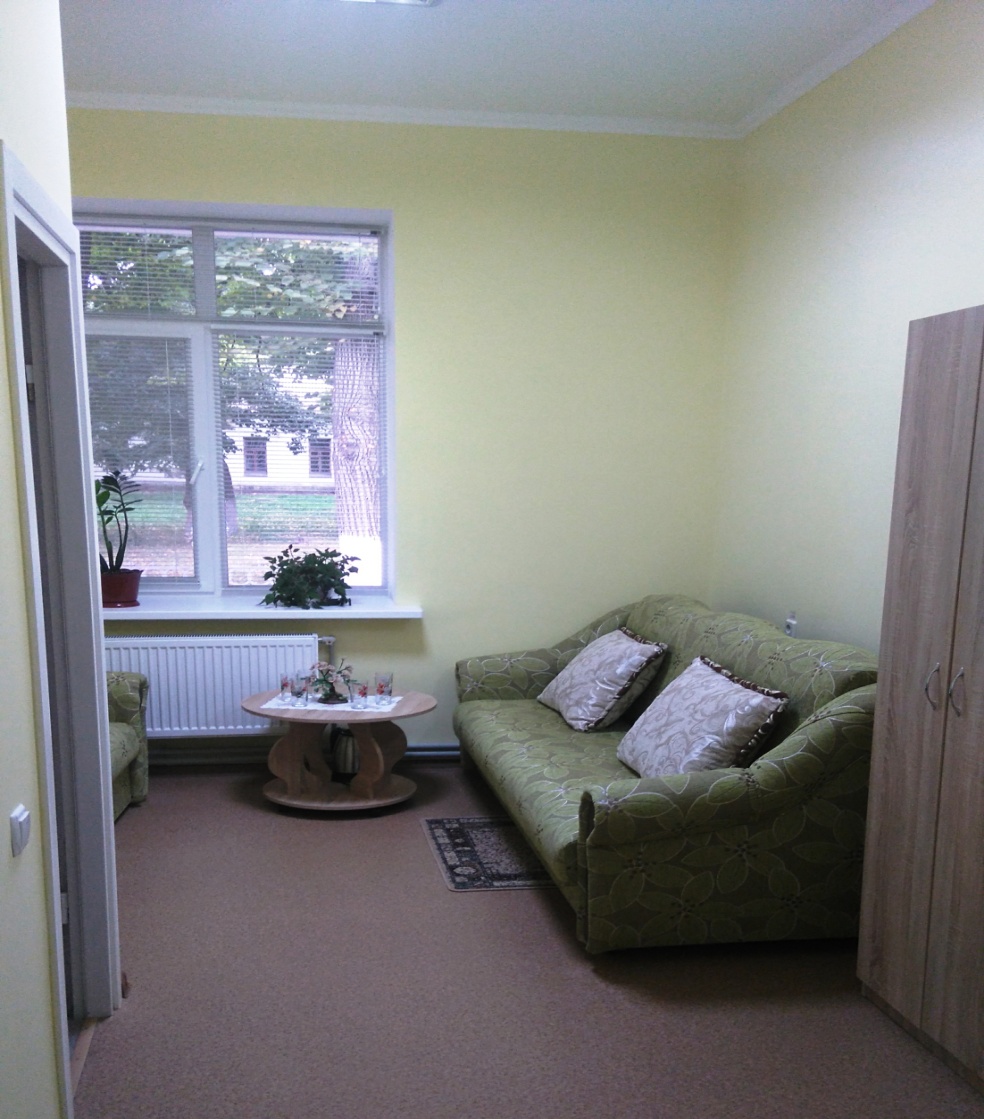 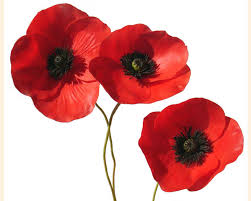 ПАЛІАТИВНЕ ВІДДІЛЕННЯ
Кімната гігієни
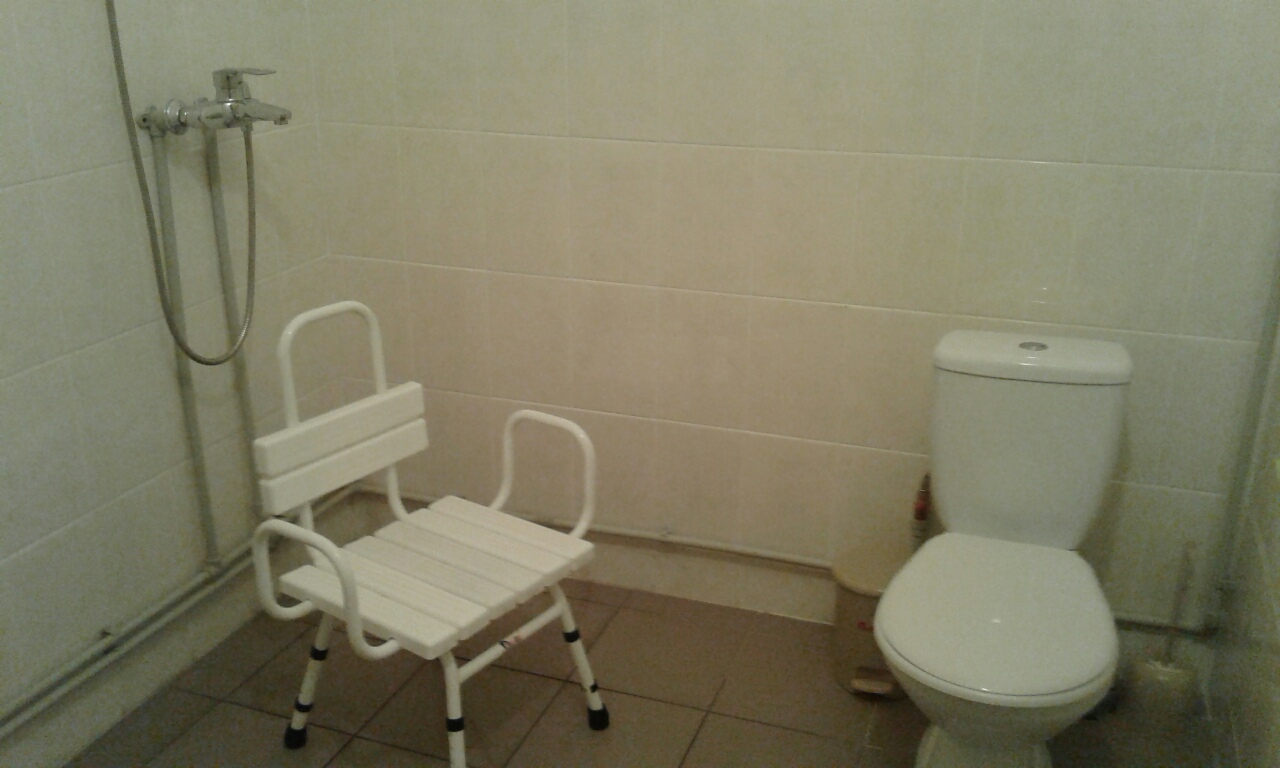 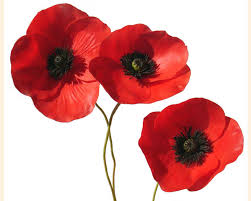 ПАЛІАТИВНА ДОПОМОГА
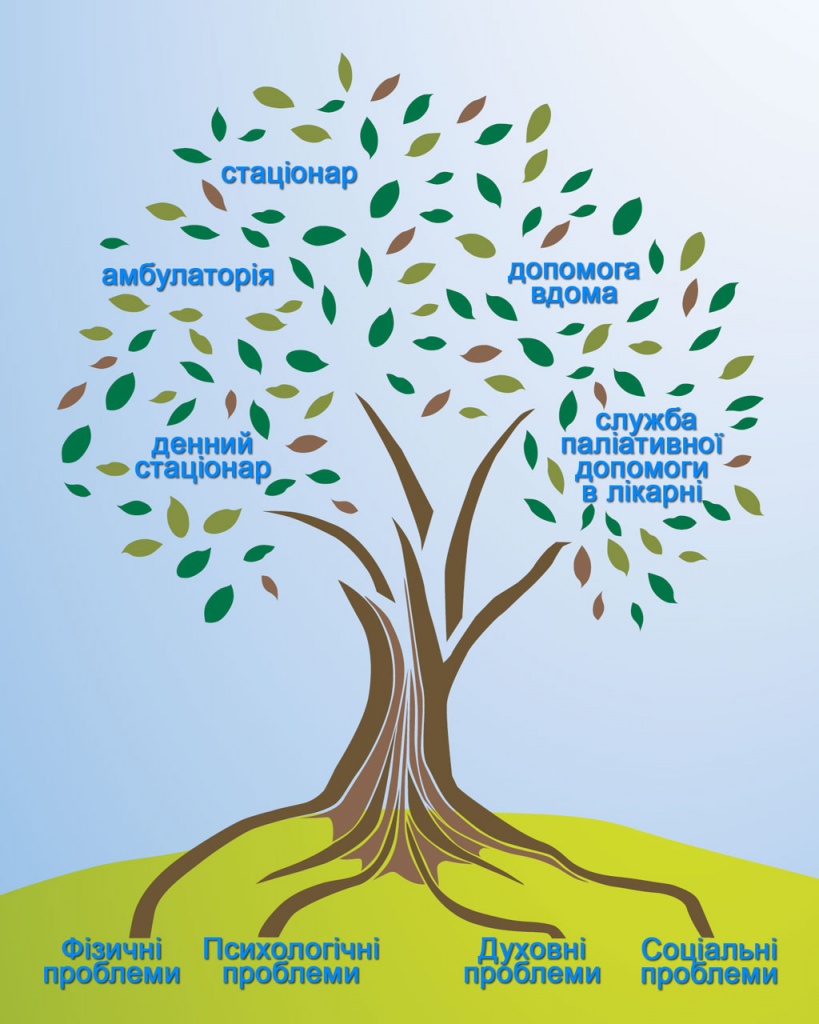 ПАЛІАТИВНА ДОПОМОГА МЕШКАНЦЯМ М. КРОПИВНИЦЬКОГО НАДАЄТЬСЯ ЯК АМБУЛАТОРНО В ДОМАШНІХ УМОВАХ, ТАК І СТАЦІОНАРНО.
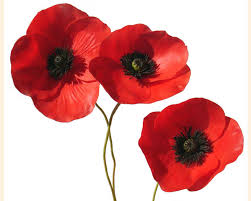 СТАЦІОНАРНА ПАЛІАТИВНА ДОПОМОГА
надається дорослим, які страждають на:
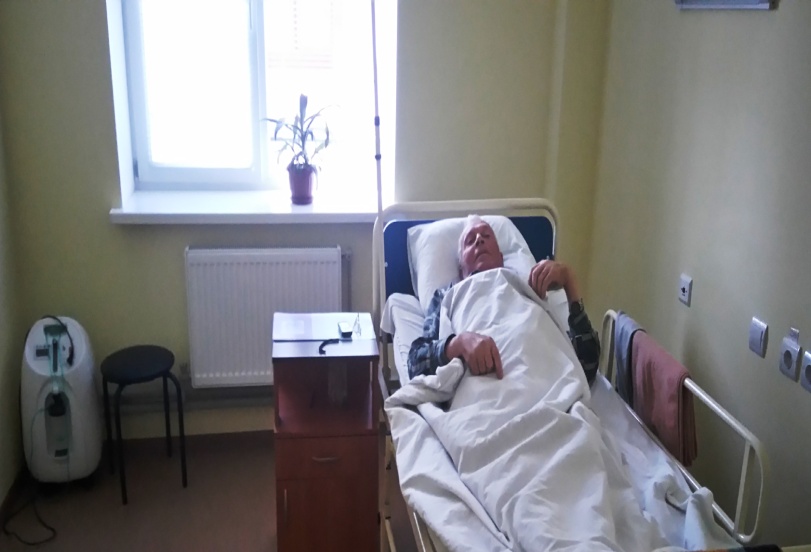 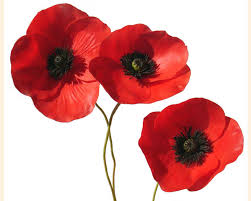 МУЛЬТИДИСЦИПЛІНАРНА КОМАНДА
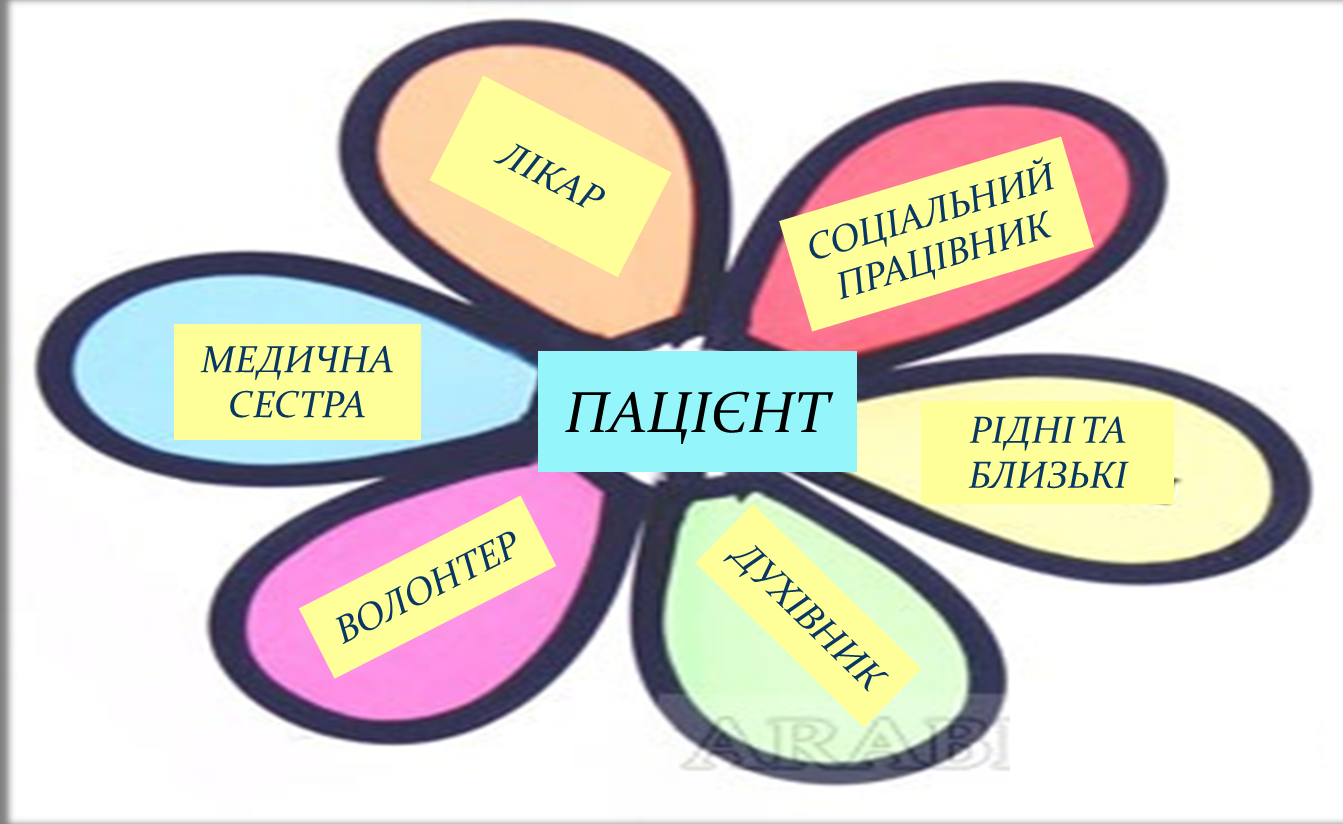 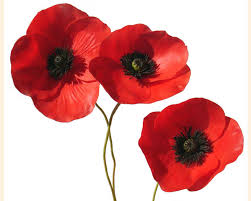 СТАЦІОНАРНА ПАЛІАТИВНА ДОПОМОГА
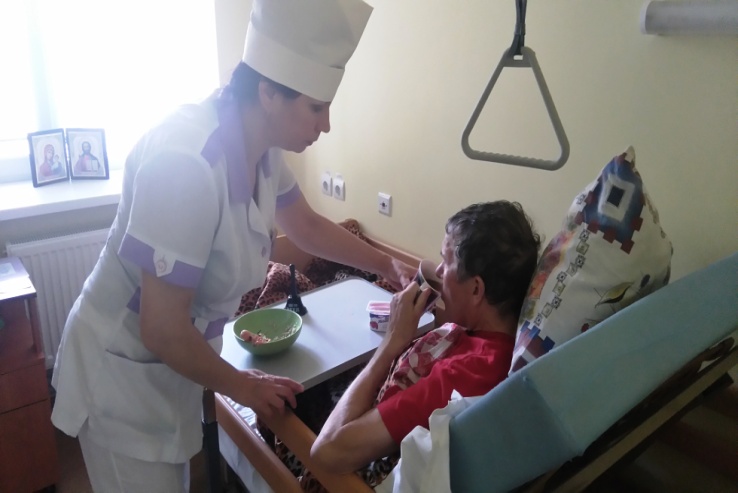 аа
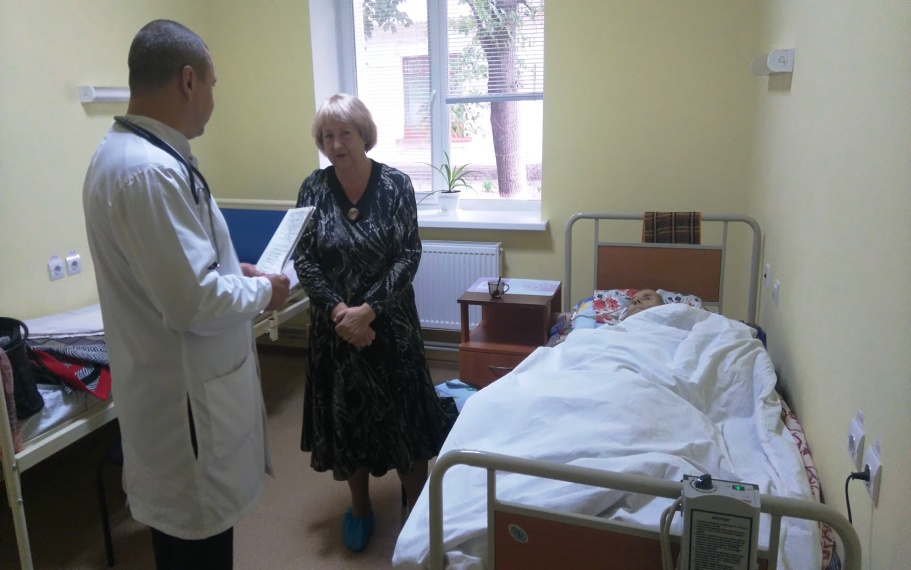 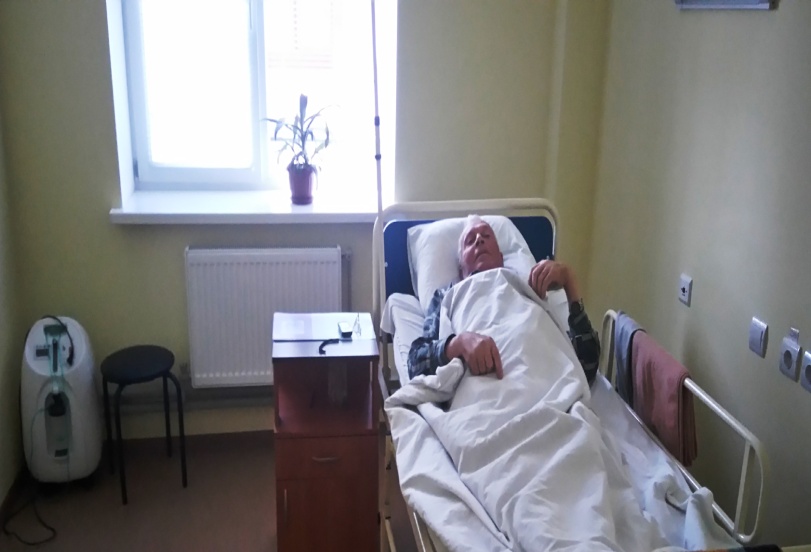 Ст
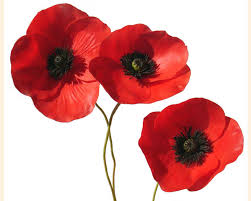 ЗНЕБОЛЮЮЧА ТЕРАПІЯ В СТАЦІОНАРІ
Знеболення хворі отримують абсолютно безкоштовно за рахунок загального фонду міського бюджету
аа
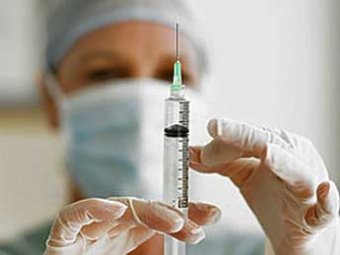 В закладі підтримується постійний запас вищезгаданих препаратів до 10 найменувань, ампульовані та таблетовані форми.
Ст
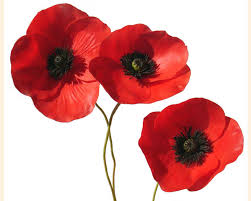 ВИДАТКИ НА ПАЛІАТИВНЕ ВІДДІЛЕННЯ
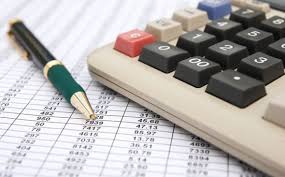 1106,1 тис. грн
1929,7 тис. грн
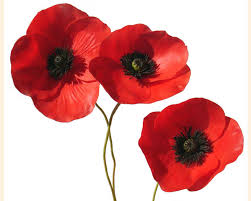 АМБУЛАТОРНА ПАЛІАТИВНА ДОПОМОГА
Амбулаторна допомога паліативним хворим 
надається на первинному рівні дільничними та сімейними лікарями Центрів первинної медико-санітарної допомоги.
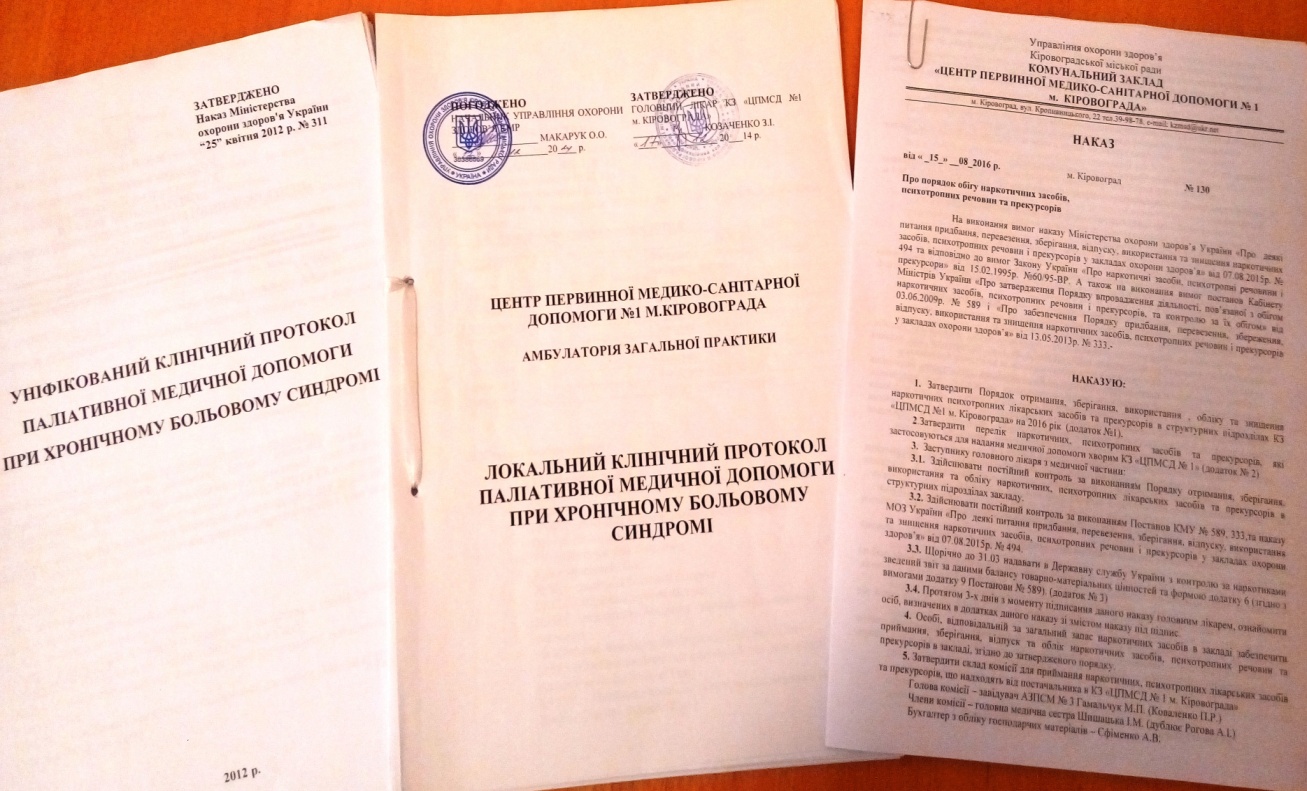 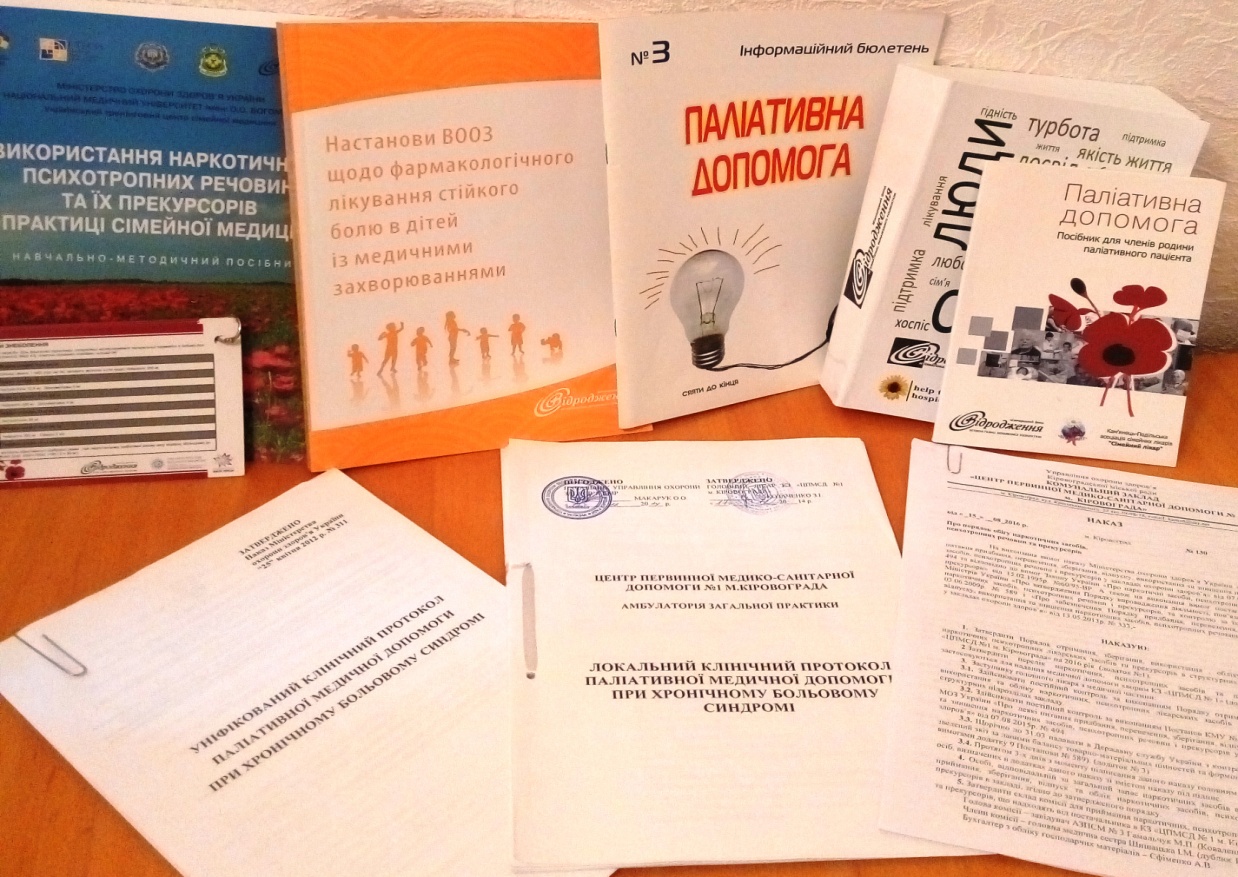 У комунальних закладах 
ЦПМСД № 1 та ЦПМСД № 2 
 м. Кропивницький затверджено
 локальні протоколи 
паліативної медичної допомоги,
в яких розроблений маршрут
 пацієнта при наявності 
хронічного больового синдрому.
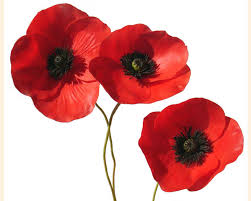 АМБУЛАТОРНА ПАЛІАТИВНА ДОПОМОГА
Для обслуговування пацієнтів, які не можуть самостійно приймати лікарські засоби для знеболення або не мають родичів (піклувальників), які б здійснювали ін'єкції,  в закладах введено посади  сестер медичних дільничних з обслуговування паліативних хворих на дому, вони працюють 
  з 7:30 до 20:00 згідно з поточним графіком (включно святкові та вихідні).
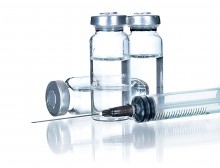 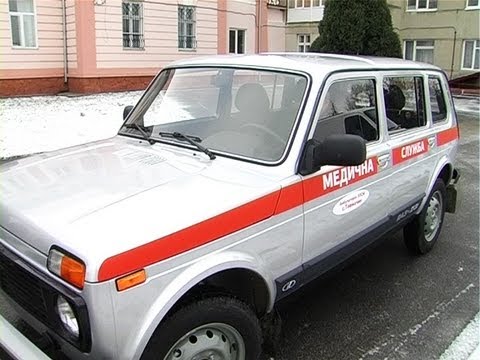 Станом на 01.01.17 р. кількість хворих з хронічним больовим синдромом по закладах первинної мережі 
в нашому місті становить 1027 осіб.
ЗРІЇ:
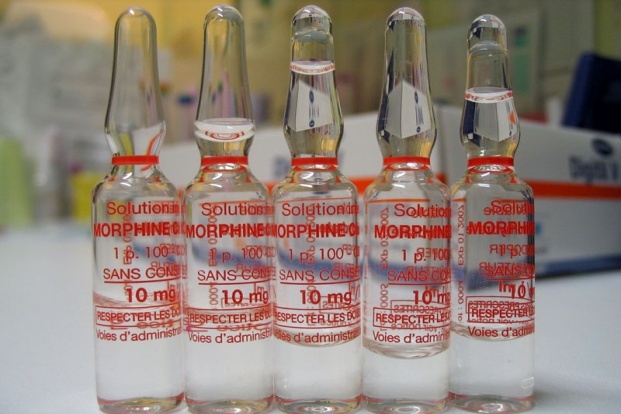 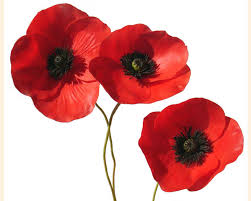 ДОСТУПНІСТЬ ЗНЕБОЛЮЮЧОЇ ТЕРАПІЇ
Кількість виписаних наркотичних знеболюючих засобів
Амбулаторне знеболення онкохворі отримують безкоштовно за рахунок коштів загального фонду міського бюджету
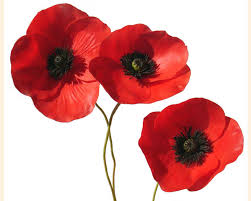 22
Дякуємо за увагу!
Бажаємо успіху!
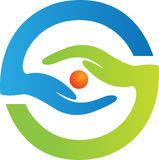